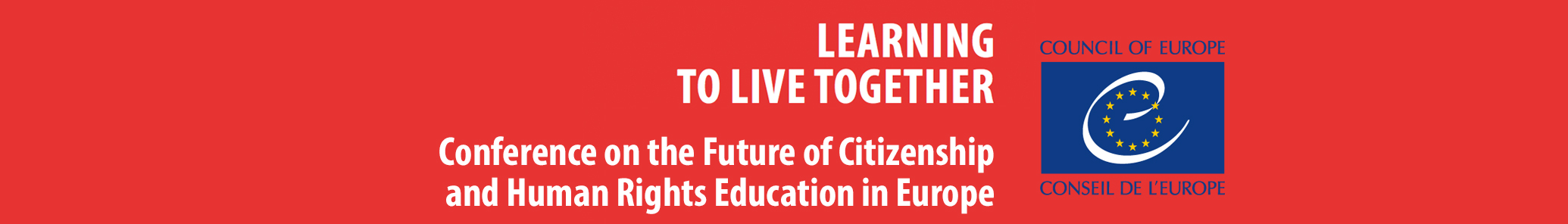 Case Study Session 

Promoting Human Rights and Democracy through Education 
in Europe Today
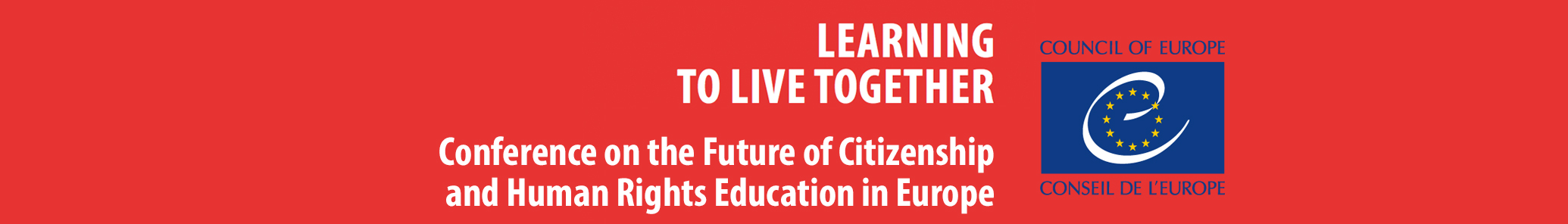 Children have a say – do we understand them?
Child participation 
Children want and should be heard in an authentic way, without any filtering – not just on matters affecting them directly 
3. Forget about confirming stereotypes and pay attention to the core message they are sending (ask about all children’s rights)
4. Decision makers to spend direct time with them, to understand
5. Follow up with children & explain why a view was (not) included
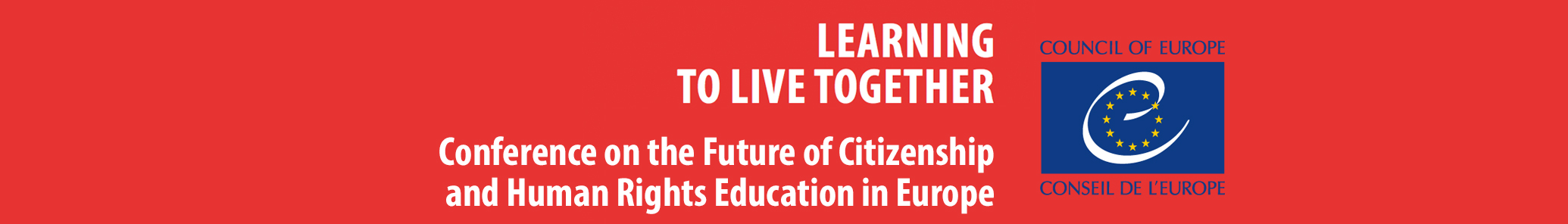 Tackling disenchantment with democracy – framework of competences for democratic culture
1. The need to engage all teachers from all subjects.
2. CDC requires time and appropriate training on how to use CDC and the descriptors in practice
3. CDC and descriptors are applicable to different contexts
4. It is important to relate EDC and CDC
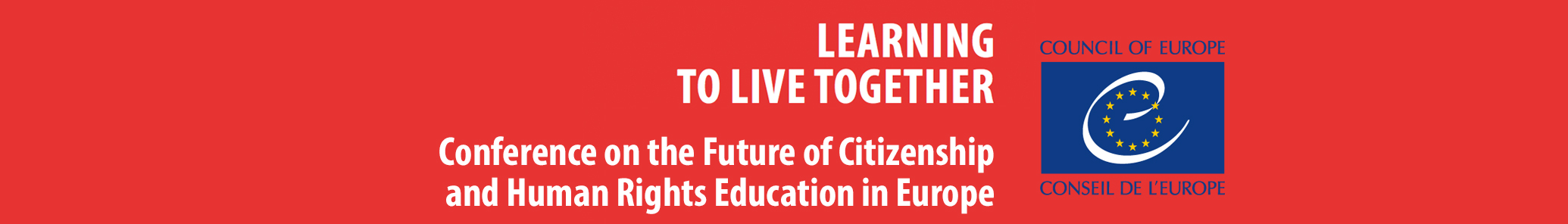 Students or suspects? – How to ensure respect of human rights while addressing violent radicalisation?
1. Class room as safe space to guarantee an open and inclusive dialogue.
2. Trust based teacher activity to empower young person and to stabilize personality against extremist agitation.
3. Whole school approach and civic education in all sciences.
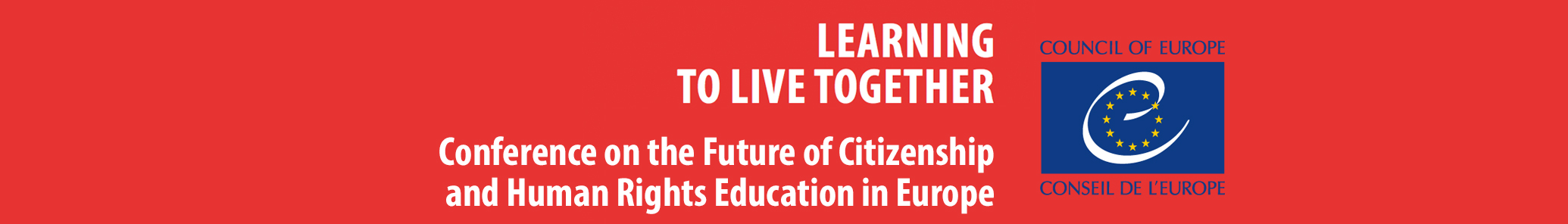 Teaching and managing controversy in classrooms and schools in Europe: Practical on-line support tools
1. Controversy is part of everyday life. Need to lay the groundwork – it does not stop at the school gates!
2. Need to prepare all young people – build resilience  so that young people have confidence and efficacy in an age of ‘increasing uncertainty’
3. Need to prepare and train all educators – build capacity/ confidence of teachers, school leaders, stakeholders
4. Need to link teaching and managing – create ‘safe spaces’ and be both proactive and reactive
5. Need to remain relevant and share practice – increased training and networks aimed at real embedding
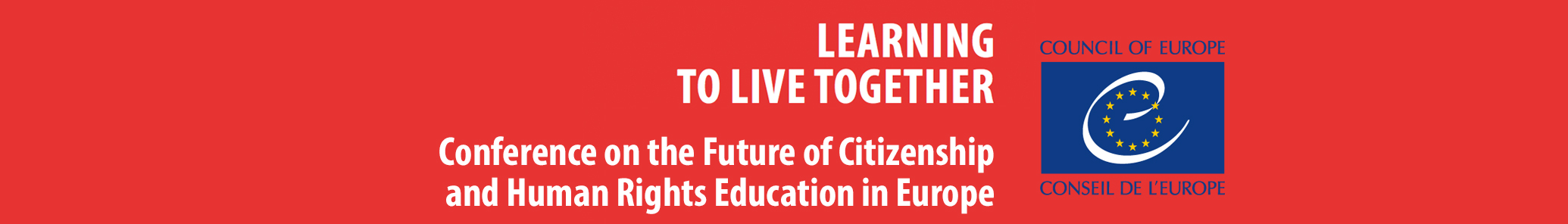 Inspiring! The contribution of youth organisations to Citizenship Education
Youth organisations already use diverse activities, tools and approaches to work on citizenship and Human Rights education
Youth organisations and schools should build EDC/HRE partnerships offering practical experience, exchange of ideas and working together instead of working in parallel
The development of educational policies should include youth
       organisations, youth workers and trainers
4.   Developing effective school student councils and youth councils
      a way to practice citizenship education
5.  Quality standards for youth activities should also reflect EDC/HRE
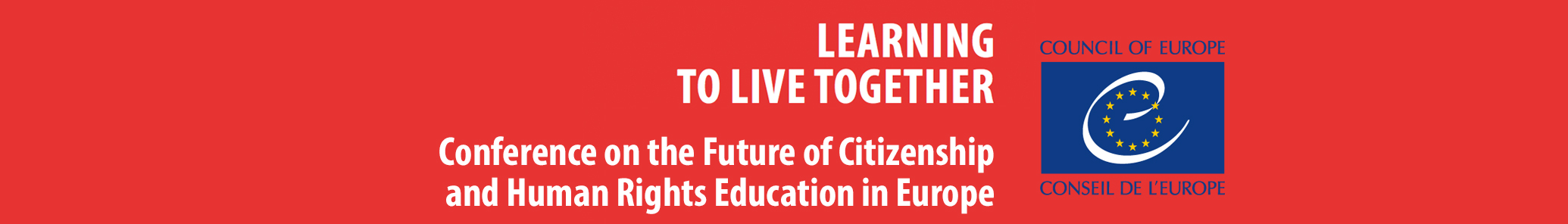 Local authorities leading promotion of democracy through education
Lisbon City Hall – a comprehensive human rights awareness raising and training programme for citizens

2. Co-managed with civil society

3. Based on Compass and non-formal education

4. Training for the staff of municipality integrated

5. Politically supported
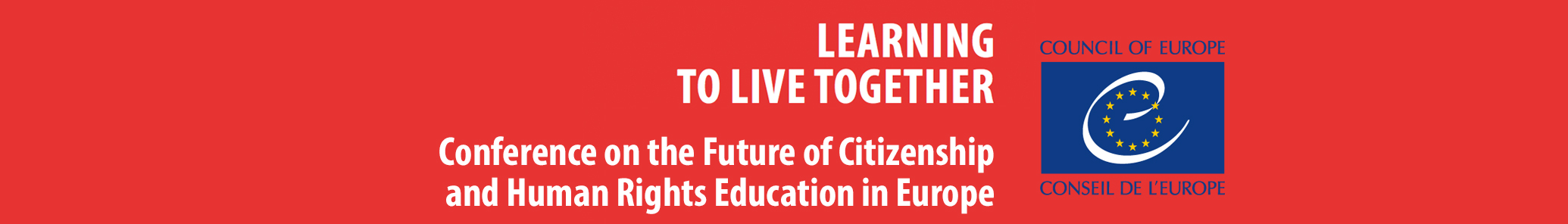 Addressing intolerance and discrimination – on-line training programmes
Flexibility: Advantage of online tools for participants to decide on time and content in accordance with their needs. 
Interactivity ensures a concrete and human approach of addressing discrimination
Accessibility: elder generations might have more difficulties to use digital tools. Need to make sure the course is accessible to disabled persons. 
Adaptability: ability to take into account the feedback and new requests from users.
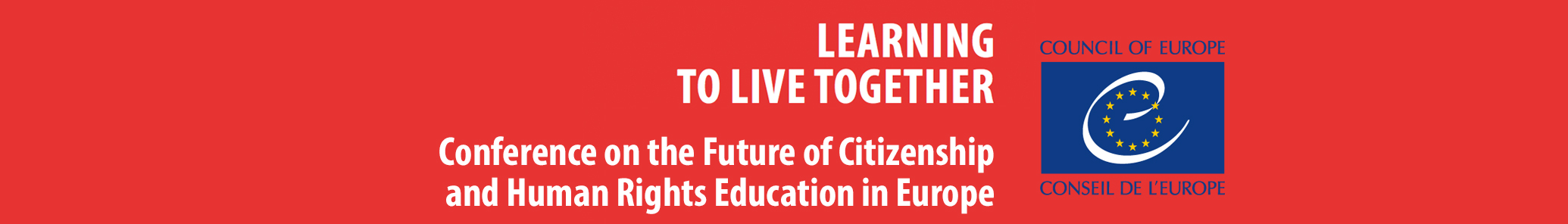 Studying citizenship education for progress : Why and how? The case of IEA ICCS 2016
Need to learn whether curriculum and schools provide safe space for debate and discussion.
Contexts keep changing, challenging to adjust content and evaluation (no crystal ball).
Countries want and welcome evidence, though from very different starting points, for very different reasons but always over time.
Measurement should cover all contexts, including teachers, home and peers.
Discarding “losers of democracy” might lead to loss of democracy altogether.